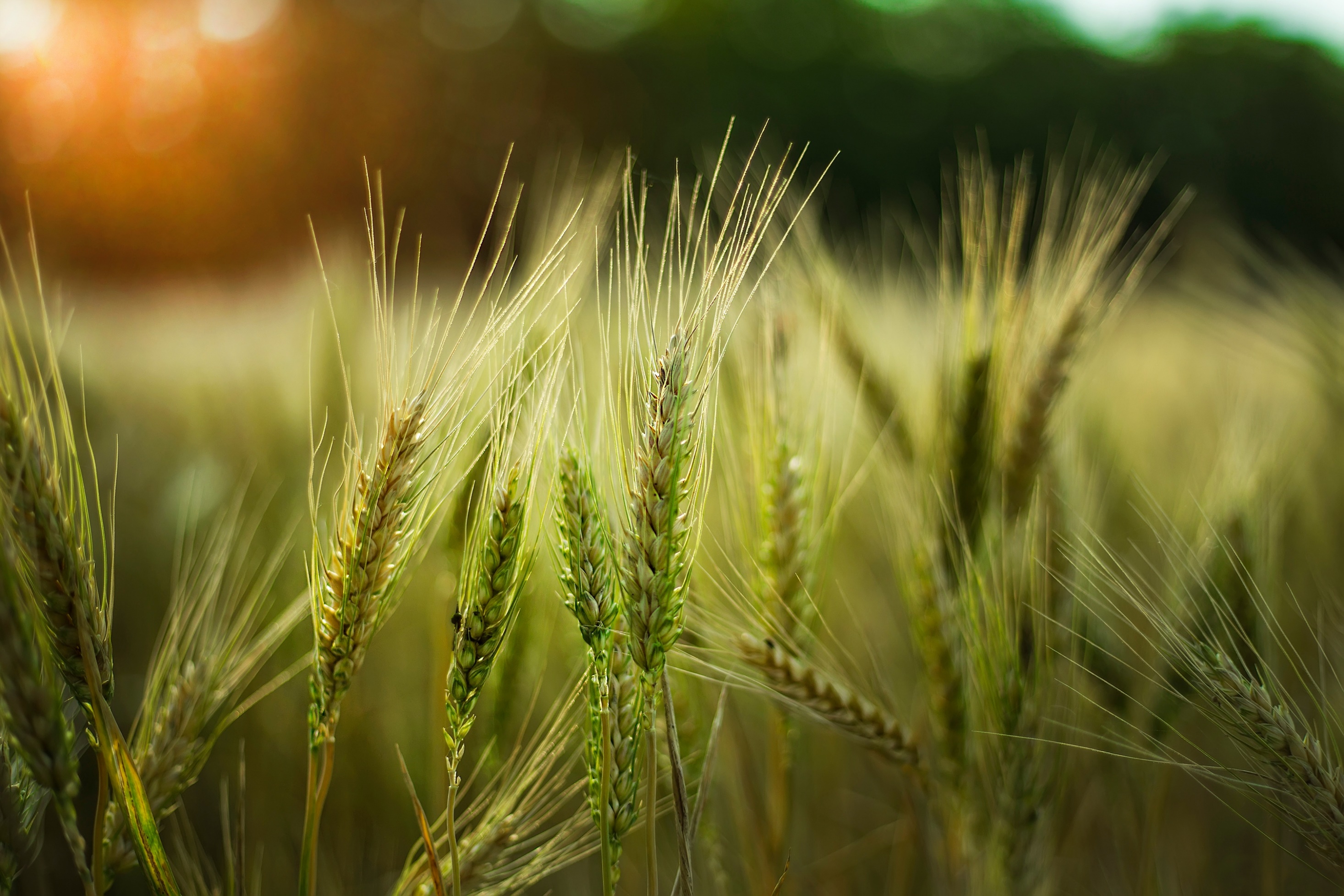 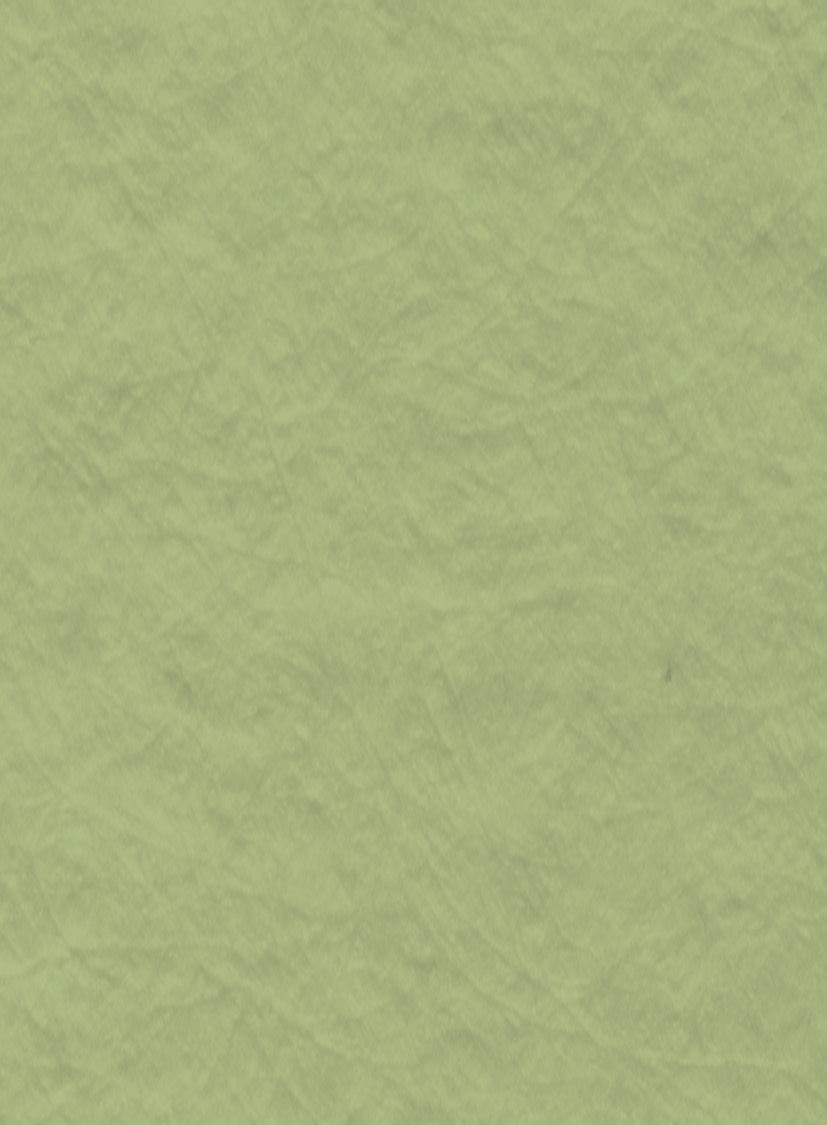 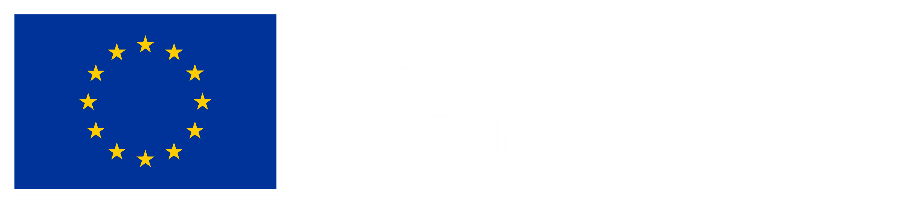 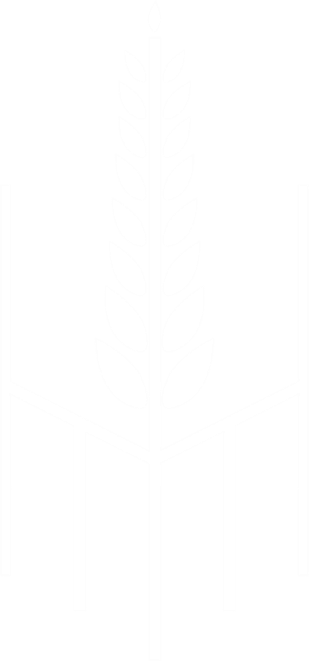 NEWAGRO
Євроінтеграція та сталий розвиток сільських територій  України як запорука забезпечення продовольчої безпеки в умовах повоєнного відновлення

Правове регулювання залучення інвестицій в сільське господарство

д.ю.н., доцент кафедри цивільного права Дмитро Федчишин
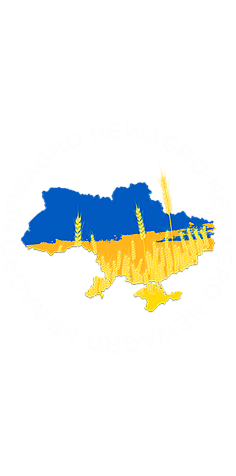 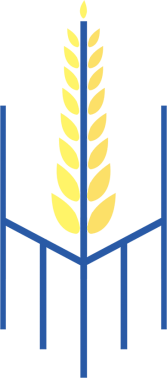 N
E
W
A
G
R
O
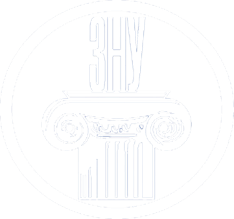 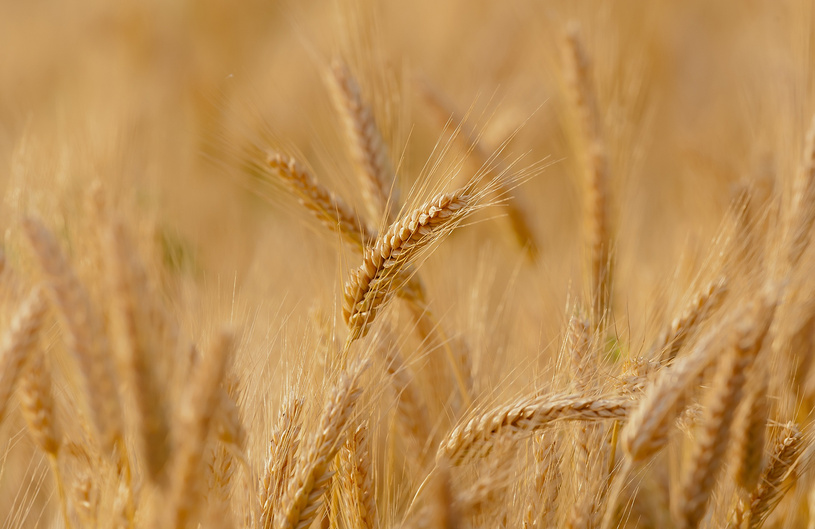 ПЛАН

1. Інвестиції у сільське господарство: поняття, об’єкти, суб’єкти. 
2. Правове регулювання залучення інвестицій у сільське господарство. 
3. Правова регламентація залучення інвестицій до соціальної сфери в межах сільських територій.
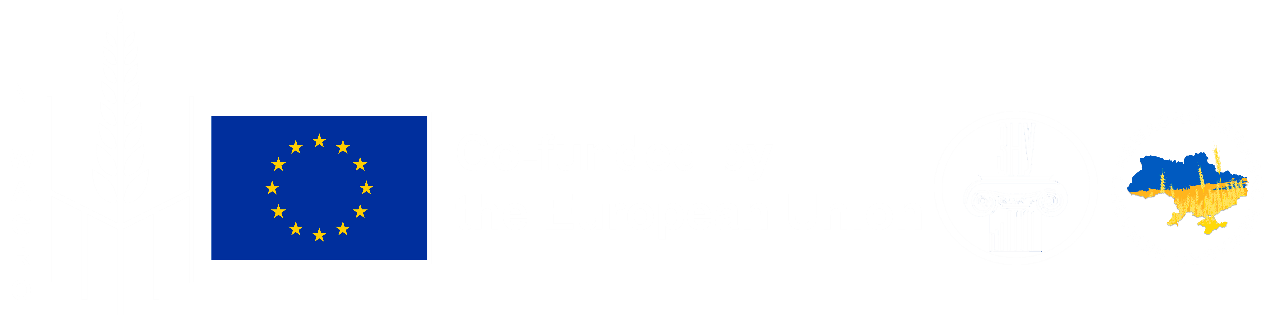 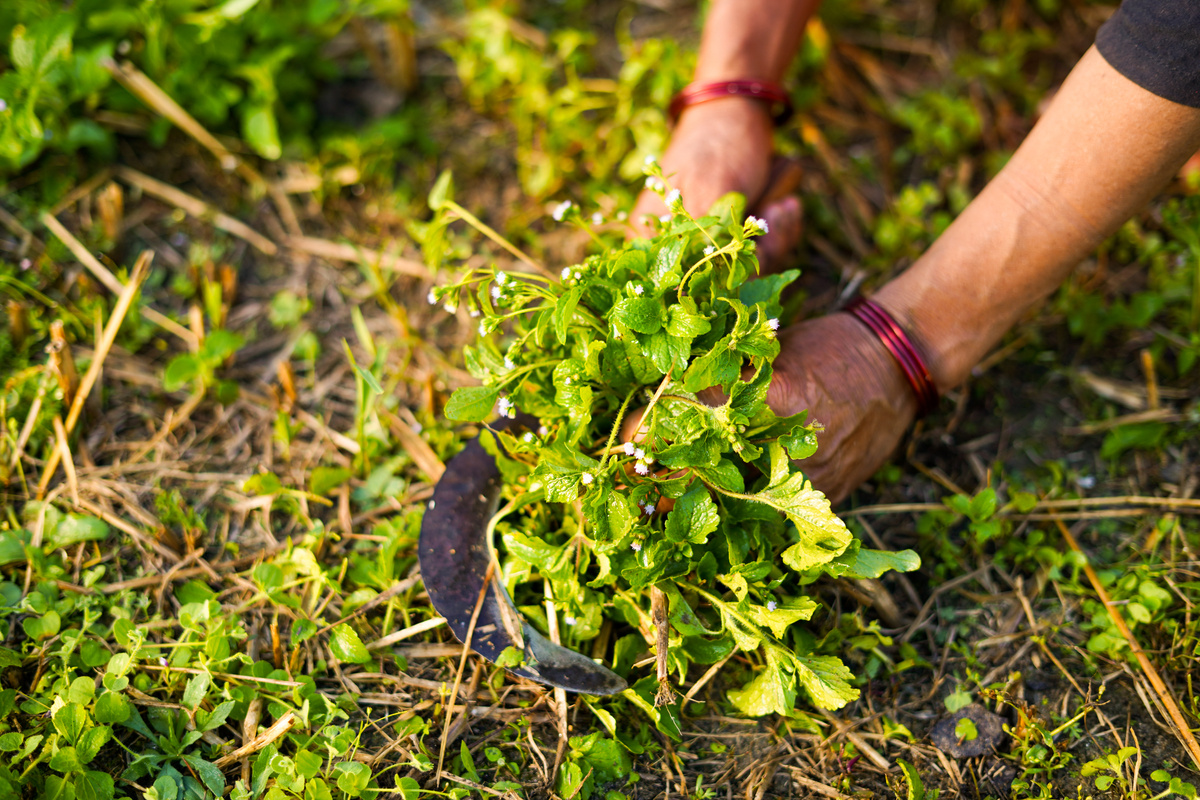 Інвестиційні правовідносини у сфері сільського господарства можна визначити як врегульовані нормами права (господарського, аграрного тощо) суспільні відносини, що виникають на підставі юридичних фактів (вчинення правочинів щодо інвестування, передача відповідного майна до статутного капіталу суб’єктів аграрного господарювання) між сільськогосподарськими товаровиробниками та інвесторами з приводу певних об’єктів, змістом яких є права й обов’язки їх учасників у сфері сільськогосподарського виробництва, що здійснюються з метою отримання прибутку або досягнення певного соціального чи екологічного ефекту.
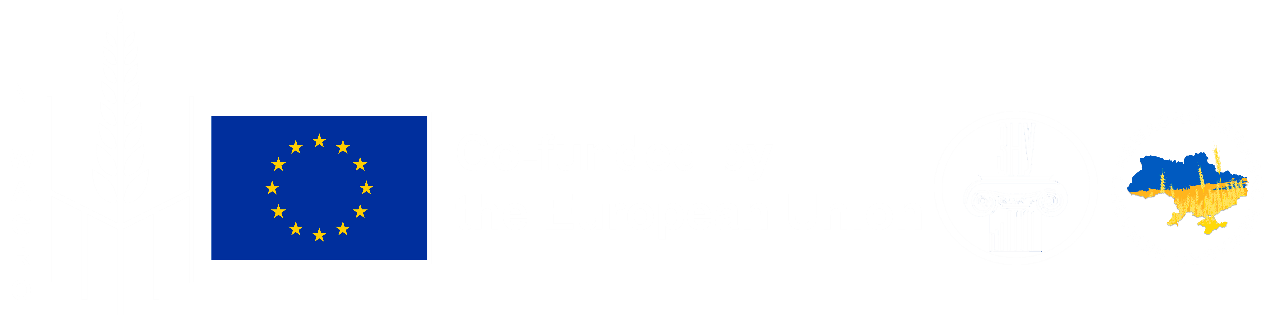 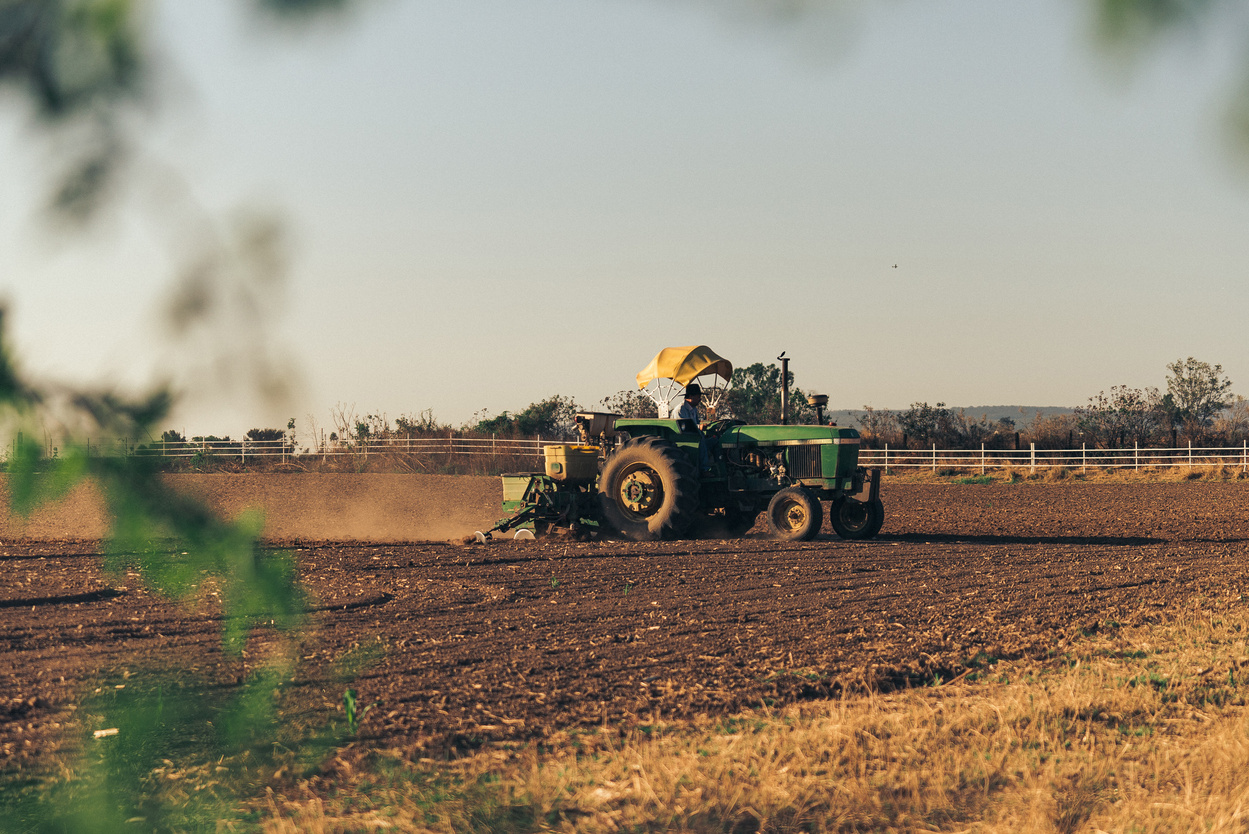 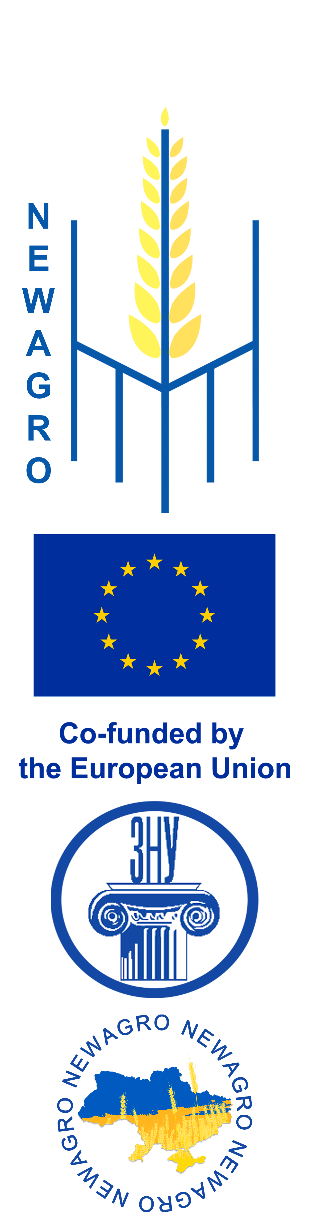 Об’єктами інвестиційної діяльності будь-яке майно, в тому числі основні фонди і оборотні кошти в усіх галузях економіки, цінні папери (крім векселів), цільові грошові вклади, науково-технічна продукція, інтелектуальні цінності, інші об'єкти власності, а також майнові права. Звідси законодавством закріплено широке коло об’єктів інвестування, що безпосередньо торкається і сфери сільського господарства. (ст. 4 Закону України «Про інвестиційну діяльність» від 18.09.1991 р. )

Інвестиційні відносини, тобто відносини, що виникають з приводу майнових та інтелектуальних цінностей, що вкладаються в об’єкти підприємницької та інших видів діяльності, у результаті якої створюється прибуток (дохід) або досягається соціальний чи екологічний ефект, складаються у різних сферах економіки України, не є винятком і сільське господарство.
Об’єктами інвестиційних правовідносин:
 інвестиції, тобто майно, в тому числі основні фонди та обігові кошти, які вкладаються у сільськогосподарське виробництво. До обігових коштів належать: цільові грошові внески, цінні папери, науково-технічна продукція; об’єкти інтелектуальної власності; менеджмент (управлінська діяльність);
 сфера підприємницької діяльності, у розвиток якої вкладаються інвестиції. Такими об’єктами у сільському господарстві можуть бути: сільськогосподарське виробництво – рослинництво і тваринництво, виробництво, закупівля сільськогосподарської техніки, транспорт, підприємства з переробки сільськогосподарської продукції, її зберігання, транспортування і реалізації.
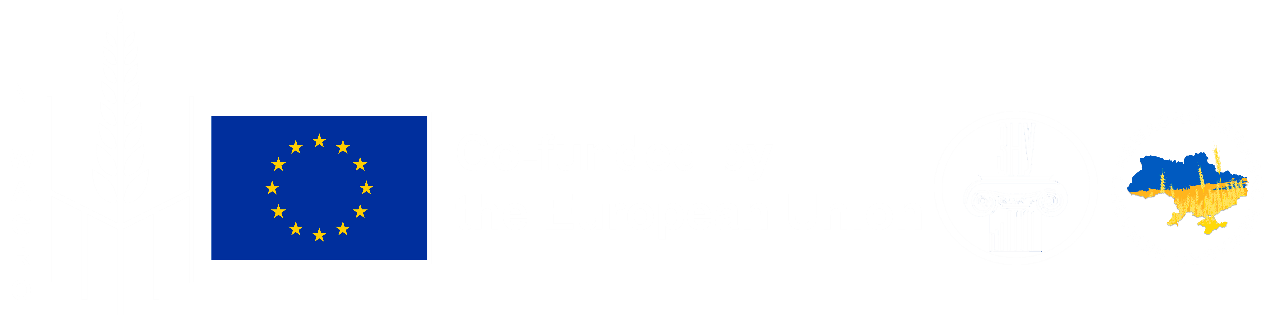 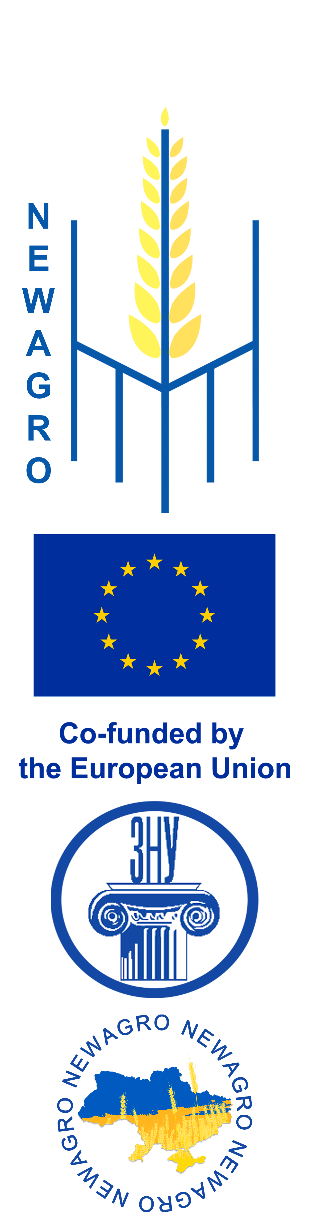 Об’єкти інвестування залежно від їх сутнісних характеристик можна класифікувати на такі групи: 
а) майно, призначене для виробництва сільськогосподарської продукції та її первинної переробки, зберігання, транспортування і реалізації виробленої продукції, грошові кошти, майнові права; 
б) земельні ділянки (передусім сільськогосподарського призначення, а також заходи по відновленненню та підвищенню родючості ґрунтів); 
в) результати науково-технічного прогресу, селекційні досягнення (об’єкти права інтелектуальної власності, сорти сільськогосподарських рослин, породи сільськогосподарських тварин); 
г) матеріально-технічні ресурси (паливні та енергетичні ресурси, хімічні засоби захисту рослин і тварин, насіння, добрива); 
д) праця робітників і спеціалістів сільського господарства.
Стаття 5 Закону України «Про інвестиційну діяльність» визначає суб’єктів інвестиційної діяльності (а звідси й відповідних правовідносин) як інвесторів і учасників, якими можуть бути громадяни і юридичні особи України та іноземних держав, а також держави. Звідси зрозуміло, що законодавство чітко виділяє дві групи суб’єктів розглядуваних правовідносин, – інвесторів і учасників інвестиційних правовідносин.
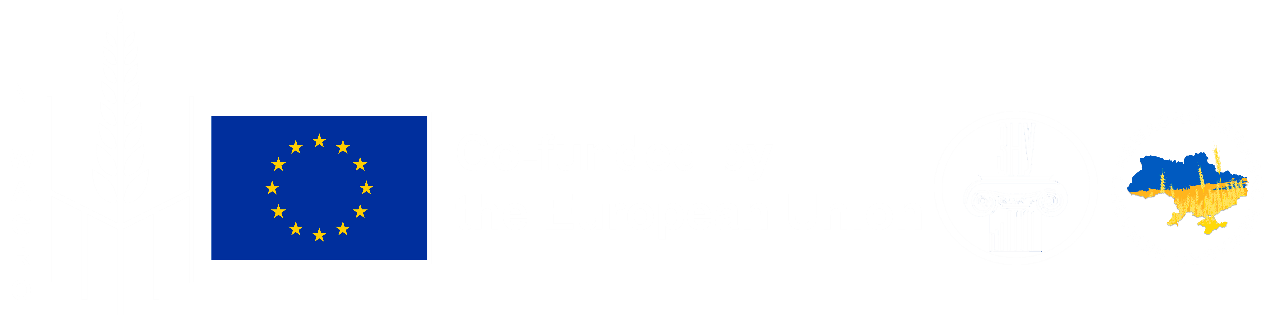 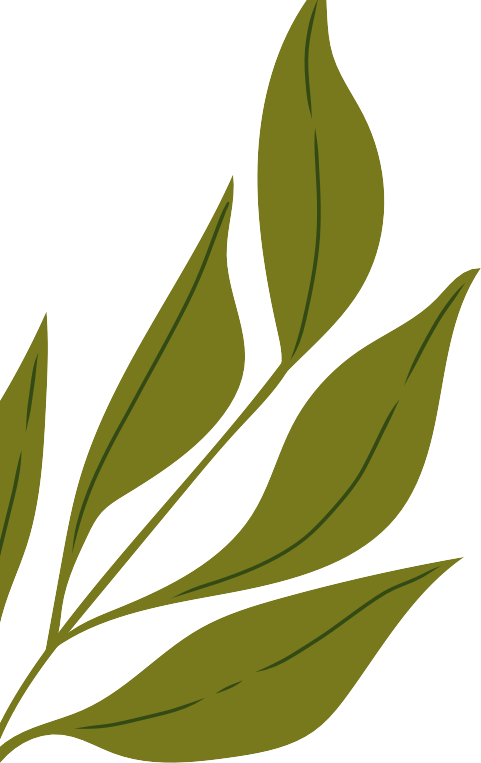 Суб’єктами (учасниками) інвестиційних правовідносин у сфері сільського господарства, з одного боку, є інвестори (органи державної влади, органи місцевого самоврядування, державні установи, приватні юридичні та фізичні особи (у тому числі й іноземні)), а з другого – особи, які отримують, використовують інвестиції – сільськогосподарські товаровиробники (сільськогосподарські підприємства різних організаційно-правових форм, – сільськогосподарські кооперативи, фермерські господарства, аграрні господарські товариства, приватні, державні і комунальні сільськогосподарські підприємства, аграрні холдингові компанії (агрохолдинги), а також приватні підприємці).
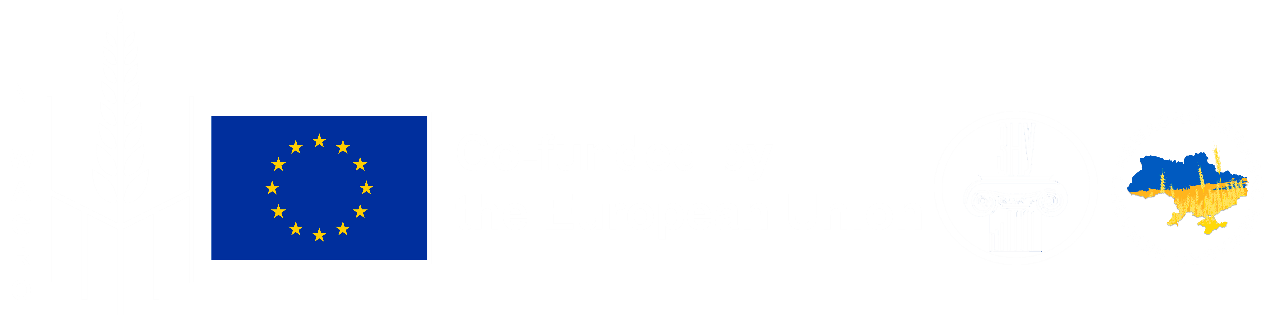 Правове регулювання інвестиційних відносин у сфері сільського господарства
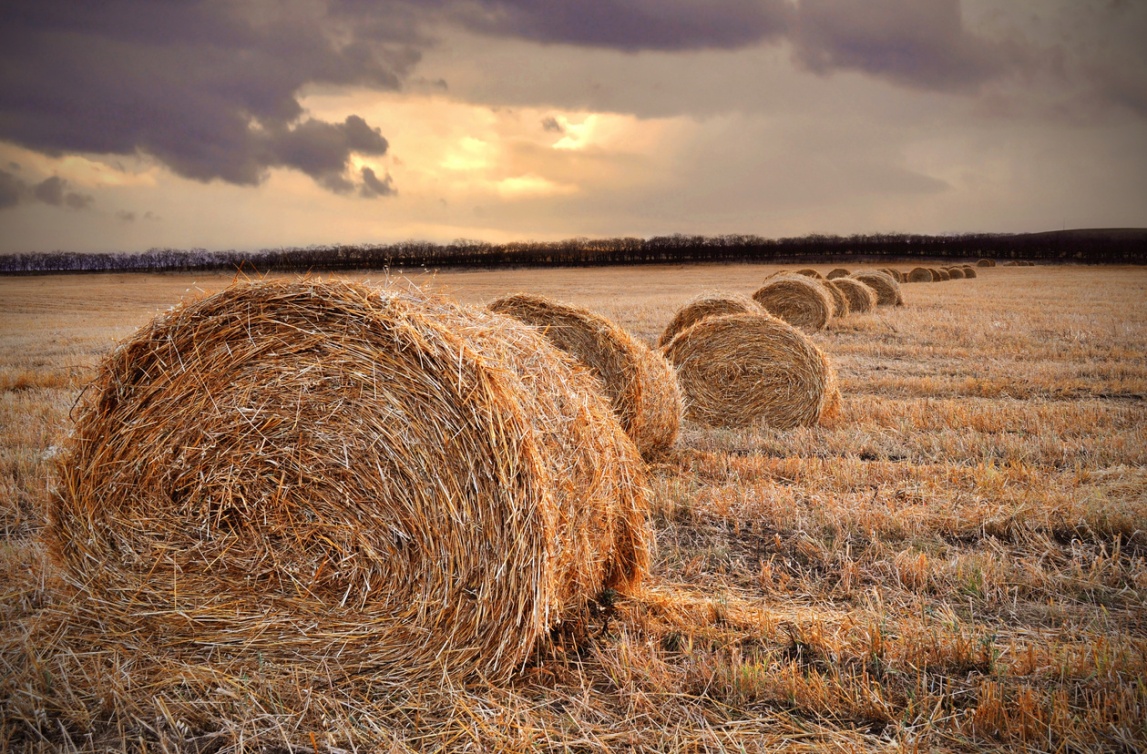 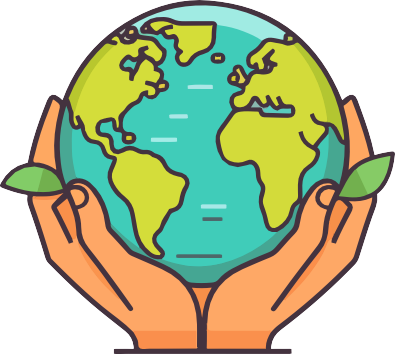 Закон України “Про інвестиційну діяльність”;
 Закон України “Про пріоритетність соціального розвитку села і агропромислового комплексу в народному господарстві”;
 Закон України “Про державну підтримку сільського господарства України”;
 Постанови Кабінета Міністрів України;
 Інші нормативні-аким органів державної влади.
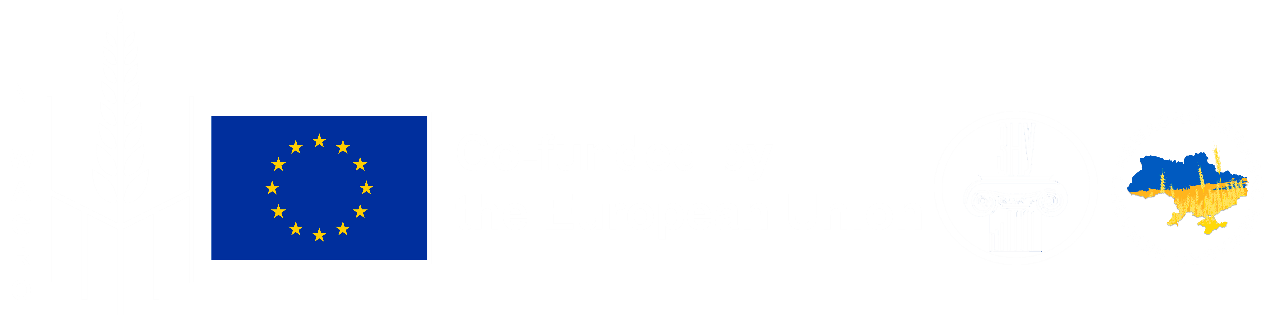 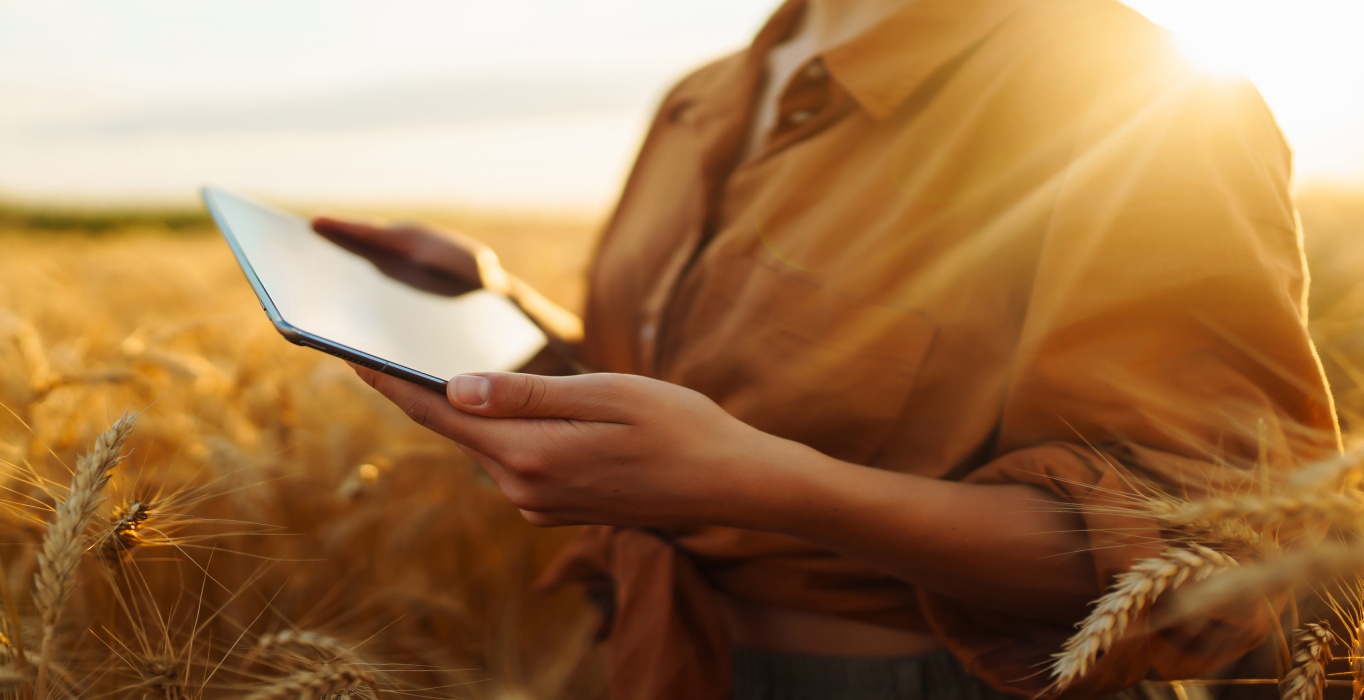 ІНВЕСТИЦІЙНА ДІЯЛЬНІСТЬ В СІЛЬСЬКОМУ ГОСПОДАРСТВІ ЗДІЙСНЮЄТЬСЯ НА ОСНОВІ:

- інвестування, здійснюваного у сільському господарстві громадянами та недержавними юридичними особами; 
- державного інвестування;
- інвестування, здійснюваного органами місцевого самоврядування; 
- іноземного інвестування,;
- спільного інвестування, здійснюваного громадянами та юридичними особами України, іноземних держав.
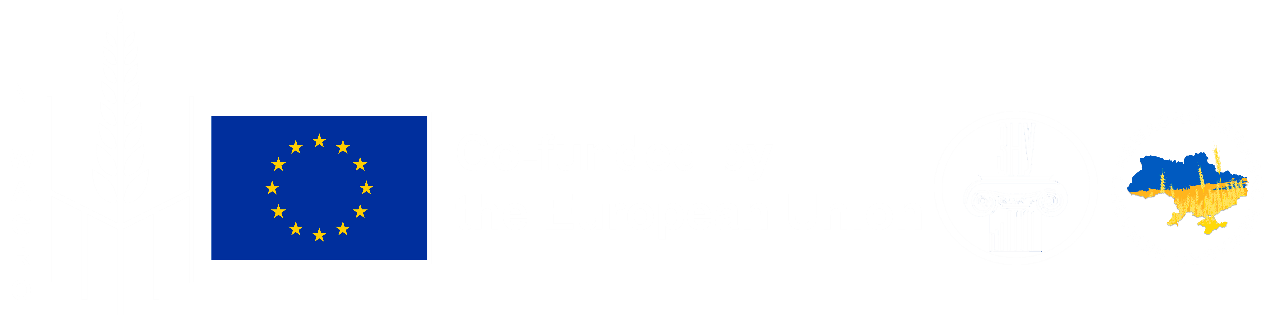 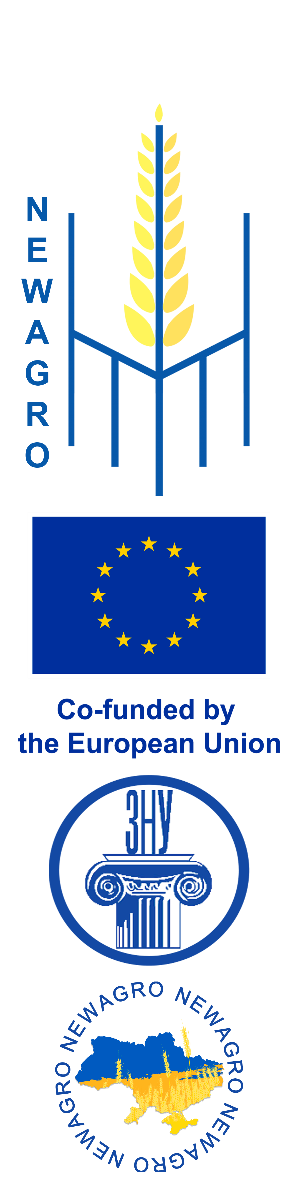 ПРОБЛЕМИ ІНВЕСТУВАННЯ В СІЛЬСКЕ ГОСПОДАРСТВО В УКРАЇНІ:

1. Недостатня правова охорона прав інвесторів в аграрному секторі

2. Відсутність доступу до фінансування та високі відсоткові ставки за кредитами

3. Вартість логістики

4. Страхування воєнних ризиків
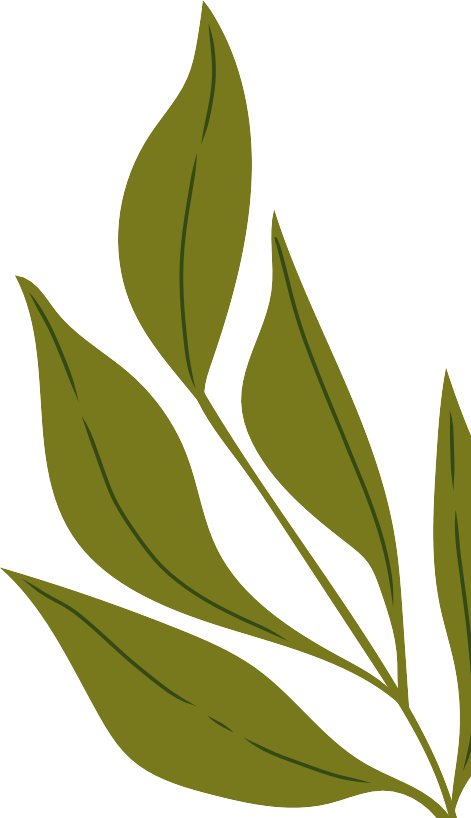 ВАЖЛИВІСТЬ ІНВЕСТУВАННЯ В АГРАРНИЙ СЕКТОР УКРАЇНИ ПОЛЯГАЄ В ТРЬОХ АСПЕКТАХ:
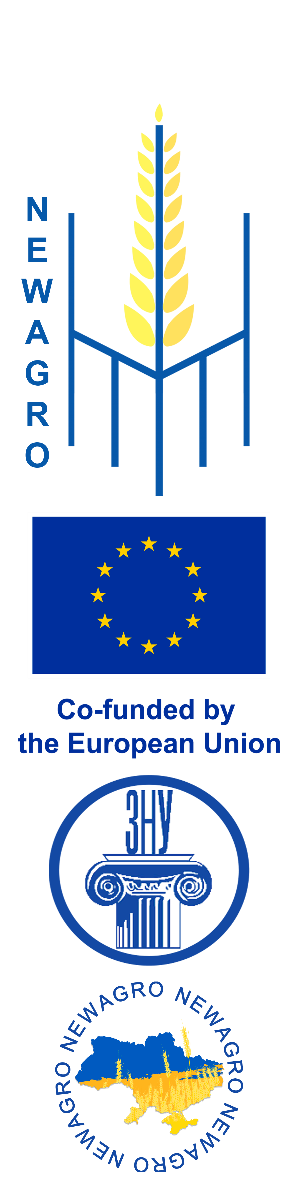 ·зміцнення економіки України у воєнний час,
·відновлення потенціалу України, як головного світового постачальника продовольства
·зміцнення позицій України в захисті від рф через власний експорт сільськогосподарської продукції.



ВІДБУДОВА ТА ТРАНСФОРМАЦІЯ АГРОСЕКТОРА УКРАЇНИ ВИМАГАТИМЕ СКООРДИНОВАНИХ ІНВЕСТИЦІЙ У ҐРУНТ, РОБОЧУ СИЛУ, СІЛЬСЬКОГОСПОДАРСЬКІ УСТАНОВИ ТА ІНФРАСТРУКТУРУ. НЕОБХІДНО ЗАБЕЗПЕЧИТИ НЕДОРОГІ МАРШРУТИ ДЛЯ ЕКСПОРТУ АГРОПРОДУКЦІЇ З УКРАЇНИ.
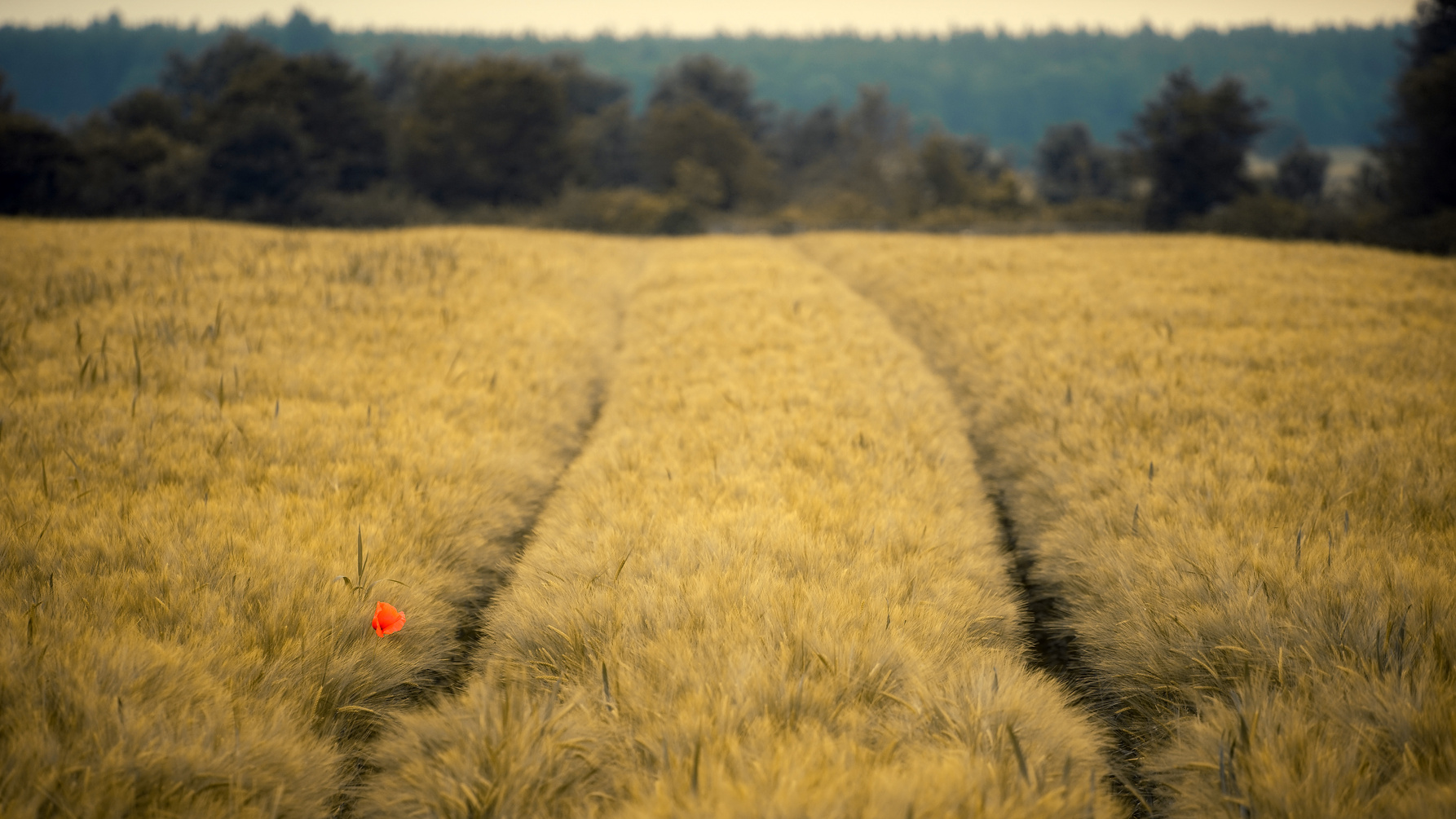 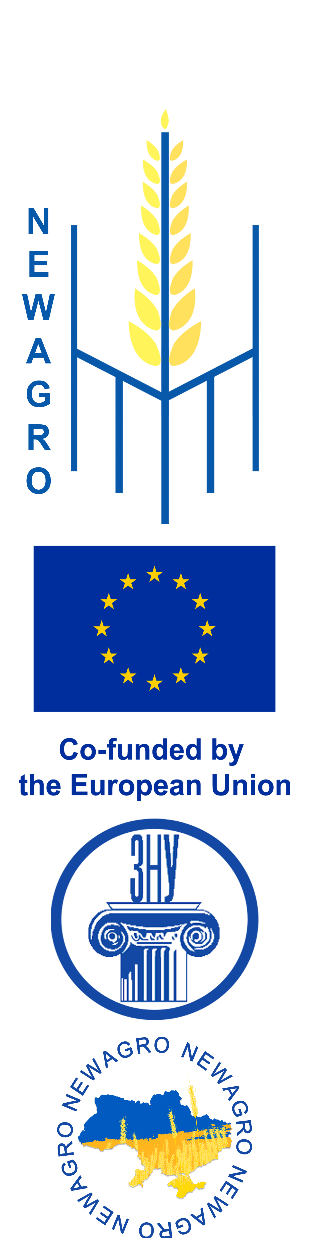 ДЯКУЮ ЗА УВАГУ!
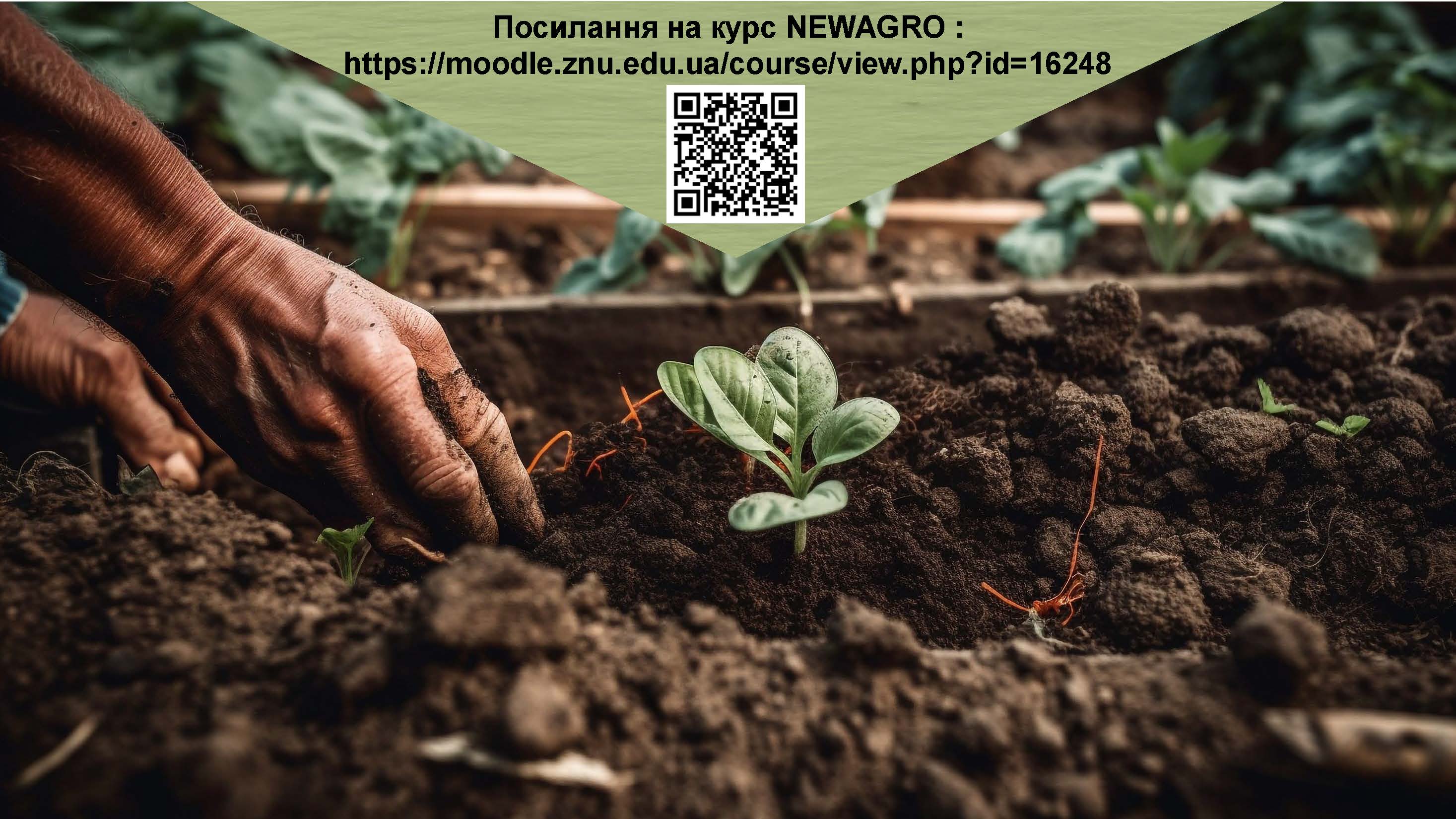 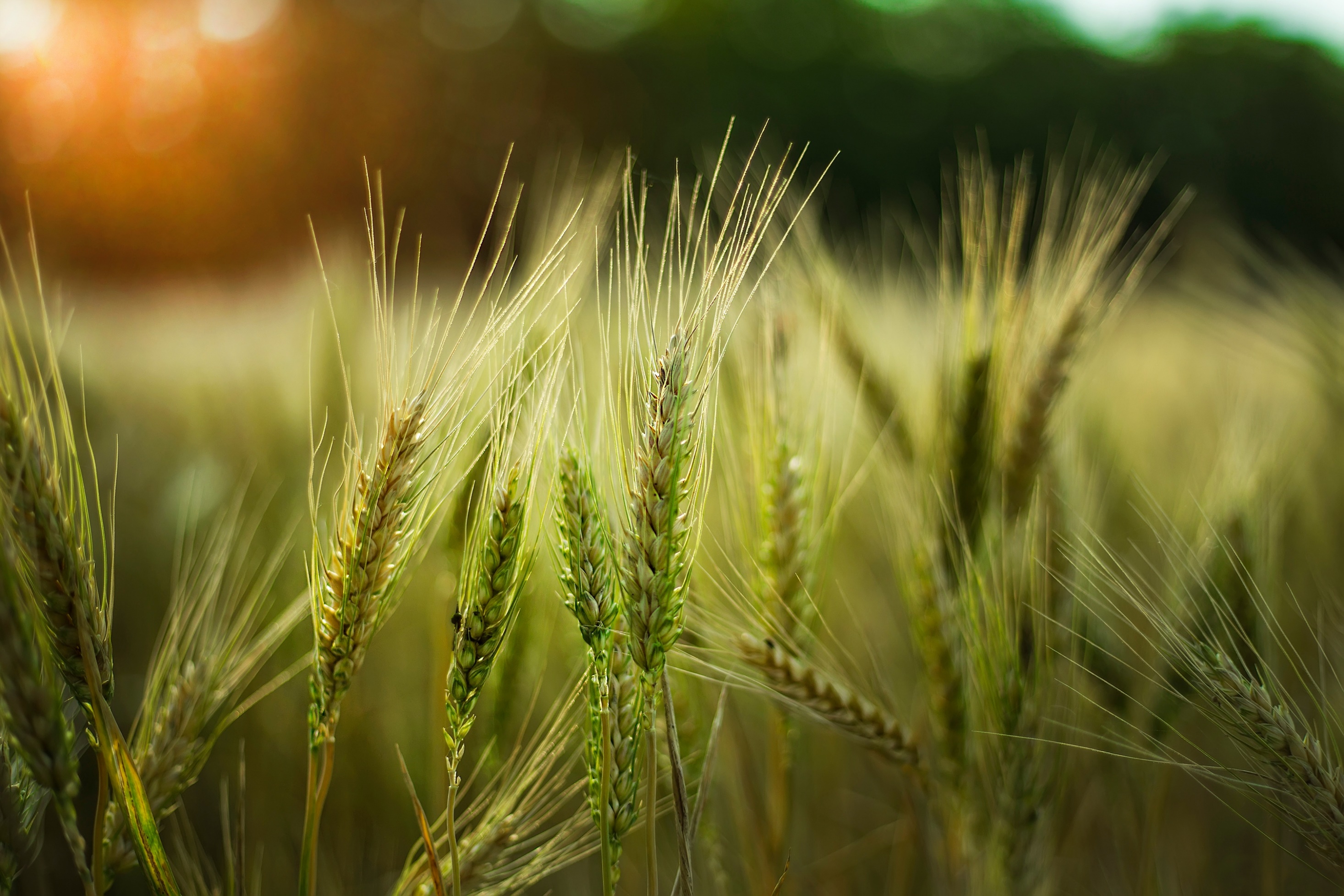 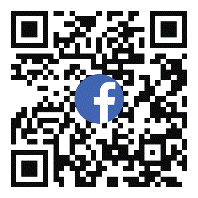 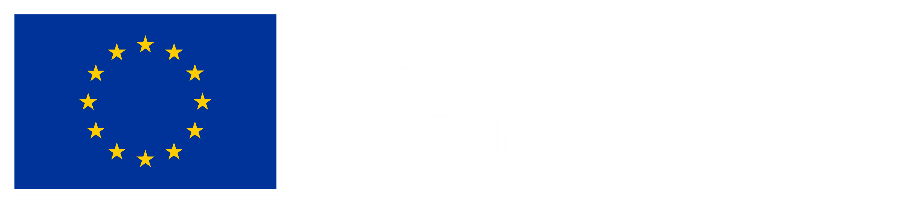 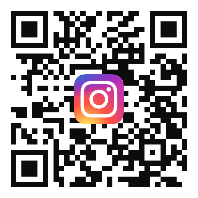 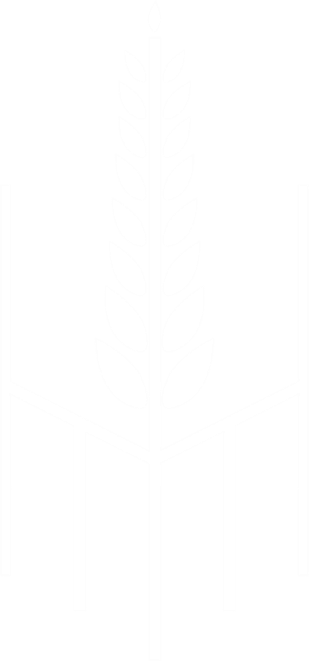 NEWAGRO
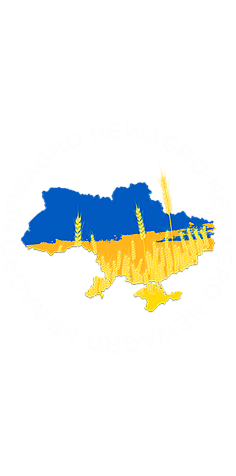 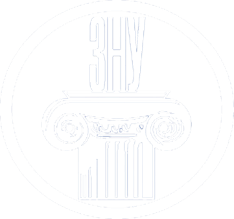 newagro.znu@ukr.net
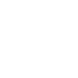 newagro.znu.edu.ua
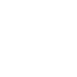